TAISYKLINGA LAIKYSENA
Kauno lopšelis- darželis „Liepaitė“
Parengė: Rasa Barvainienė
Aistė Guobė
Taisyklinga laikysena – tai įprasta kūno padėtis, kai žmogus, „ypatingai neįtemdamas raumenų“, sugeba tiesiai laikyti liemenį ir galvą .
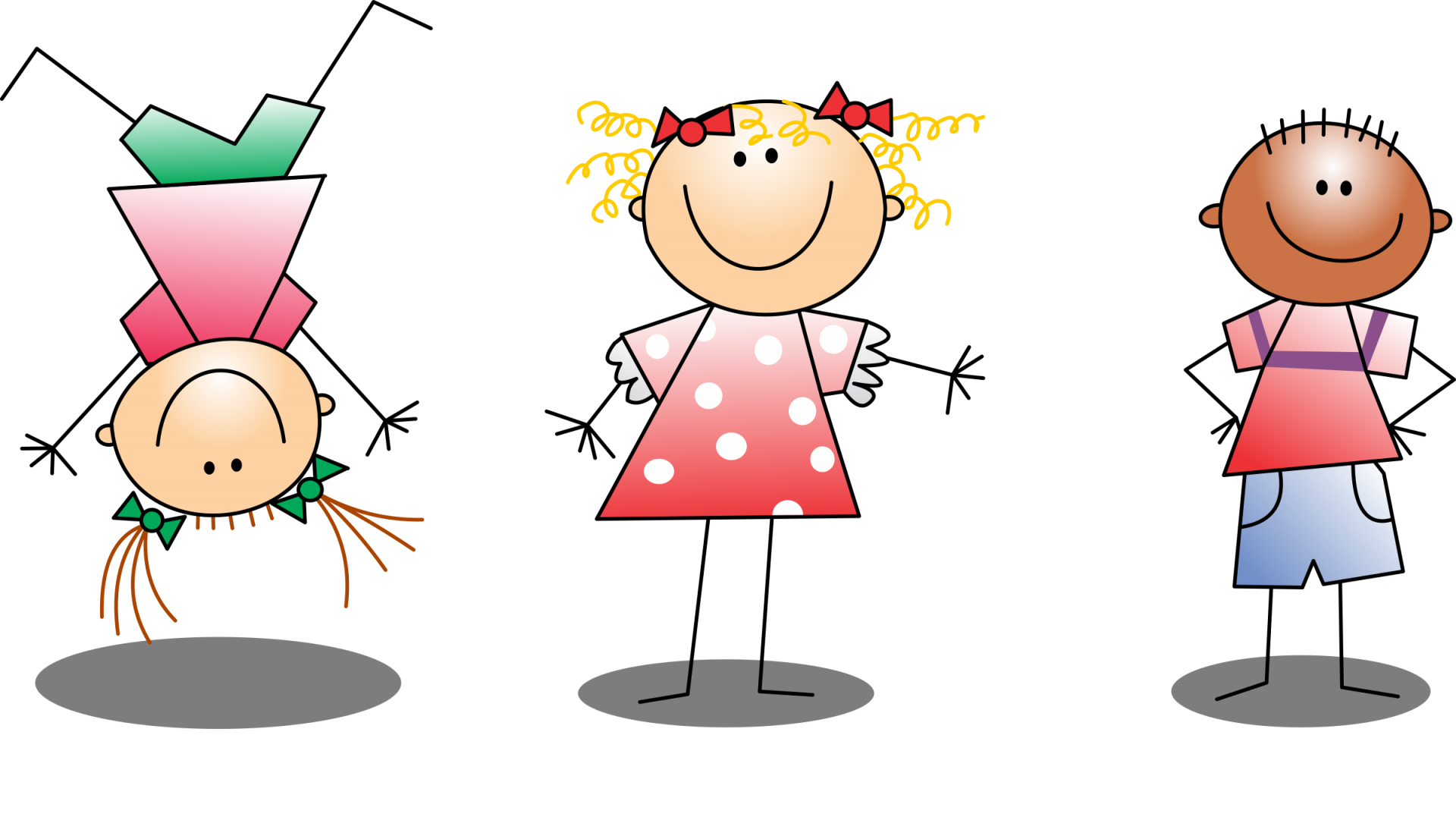 Sveiki, vaikai !
Aš – Rasytė. Mano laikysena – taisyklinga. Mane giria kiemo draugai bei darželio auklėtoja. Jie sako, kad aš visuomet esu tiesi kaip liepa.
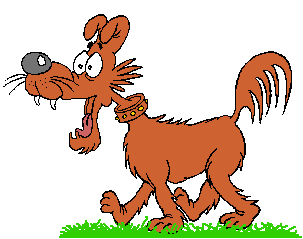 Susipažinkime ir su manimi. Mano vardas Jokūbas, o pravardė – Klaustukas. Mane taip vadina dėl to, kad visuomet vaikštau ir sėdžiu susikūprinęs.
Taisyklingą laikyseną lemia:
Tiesus stuburas.
Geras regėjimas ir klausa.
Stiprūs raumenys.
Gera savijauta ir nuotaika.
Rasytės laikysena taisyklinga. Kokios spalvos debesėliai priklauso Rasytei?
Vaikštau tiesi.
Esu liūdna.
Vaikštau pakumpus
Esu linksma.
Nesportuoju.
Sėdžiu susikuprinusi
Gerai matau ir girdžiu.
Žaidžiu judrius žaidimus.
Sportuoju.
Žaidžiu nejudrius žaidimus.
LAIKYSENAI KENKIA:
Ėjimas susikūprinus ir nuleidus galvą.
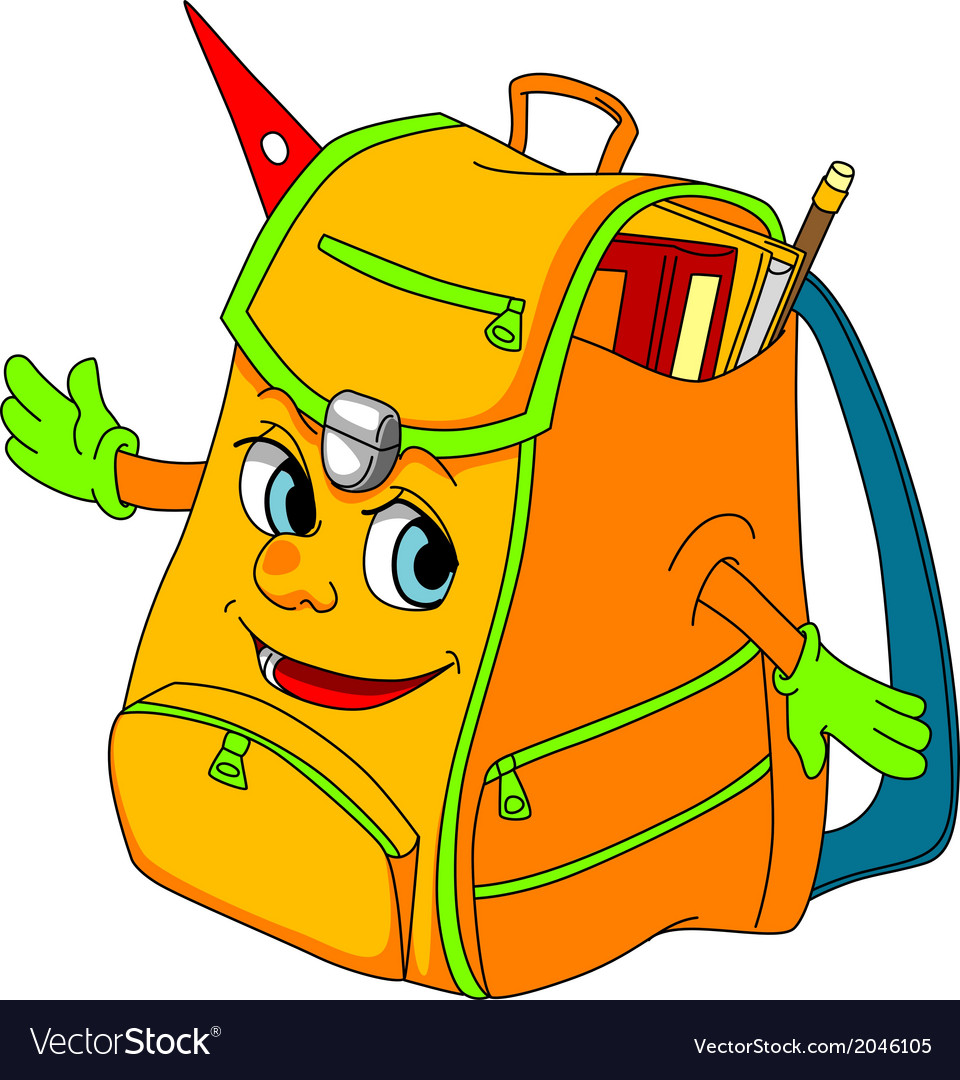 Kuprinės nešimas ant vieno peties.
Tingėjimas žaisti judriuosius žaidimus ir sportuoti.
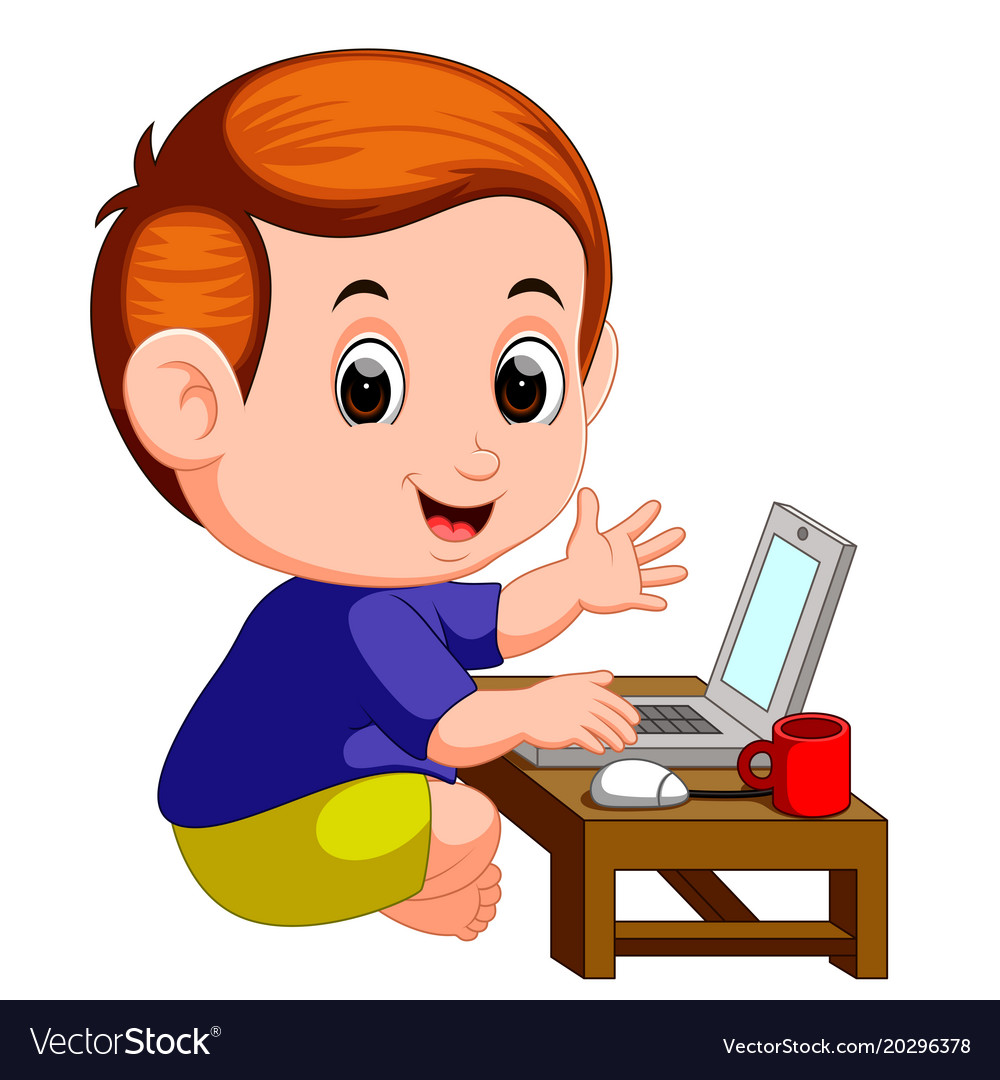 Ilgi žaidimai kompiuteriu.
LAIKYSENAI PADEDA:
Tiesus sedėjimas prie stalo.
Plaukiojimas baseine.
Aktyvus sportas, judrūs žaidimai kieme.
Taisyklingas kuprinės nešimas ant nugaros.
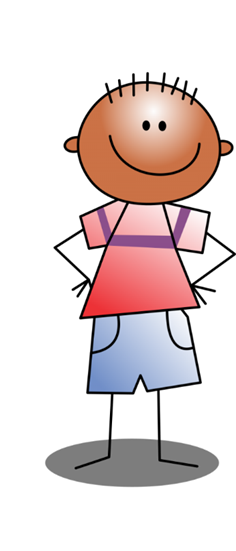 Žaidimas kompiuteriu ne ilgiau kaip 1 valandą per dieną.
STUBURAS.
Žiūrint iš šono stuburas labai panašus į gyvatę. Toks jis pradeda formuotis nuo gimimo. Suaugusio žmogaus stuburas turi du linkius į priekį ir du atgal. Stuburo linkiai baigia formuotis 20-25 metų amžiuje.
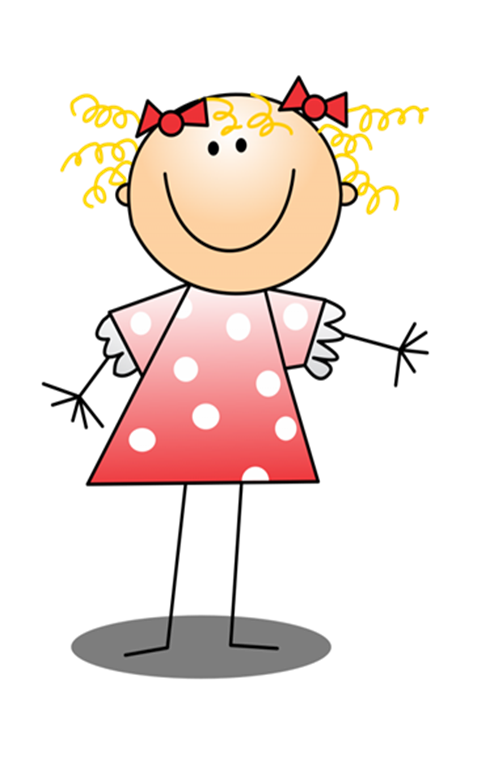 KALCIS IR VITAMINAS D
Stuburui ir kitiems kaulams labai svarbus kalcis. Tai kaulų statybinė medžiaga. Jei jo trūksta, kaulai būna minkšti ir greitai lūžta. 
Vien kalcio neužtenka, kad kaulai būtų stiprūs. Reikia vitamino D, kuris padeda kalciui patekti į kaulus.
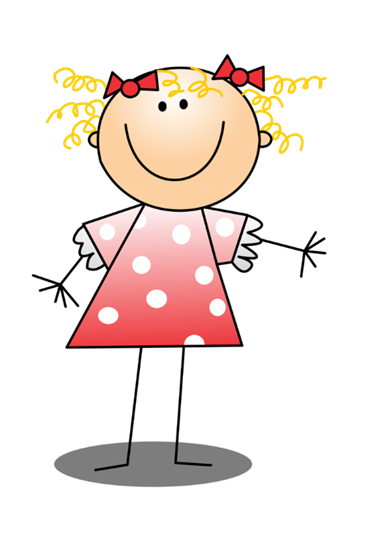 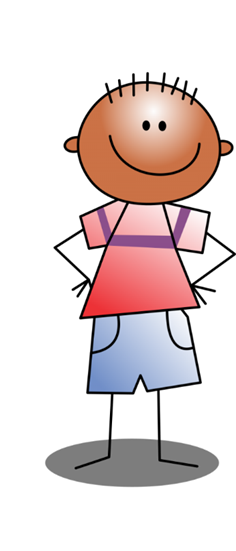 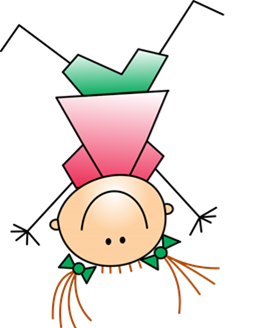 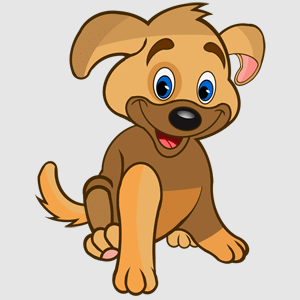 KALCIS MAISTE
Pieno produktai
KOKIUS TU ŽINAI PIENO PRODUKTUS?
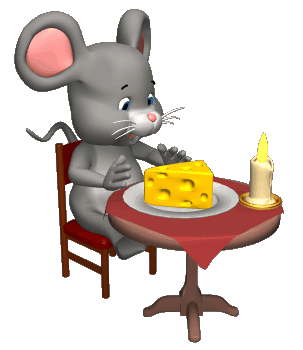 ĮVARDINK PIENO PRODUKTUS
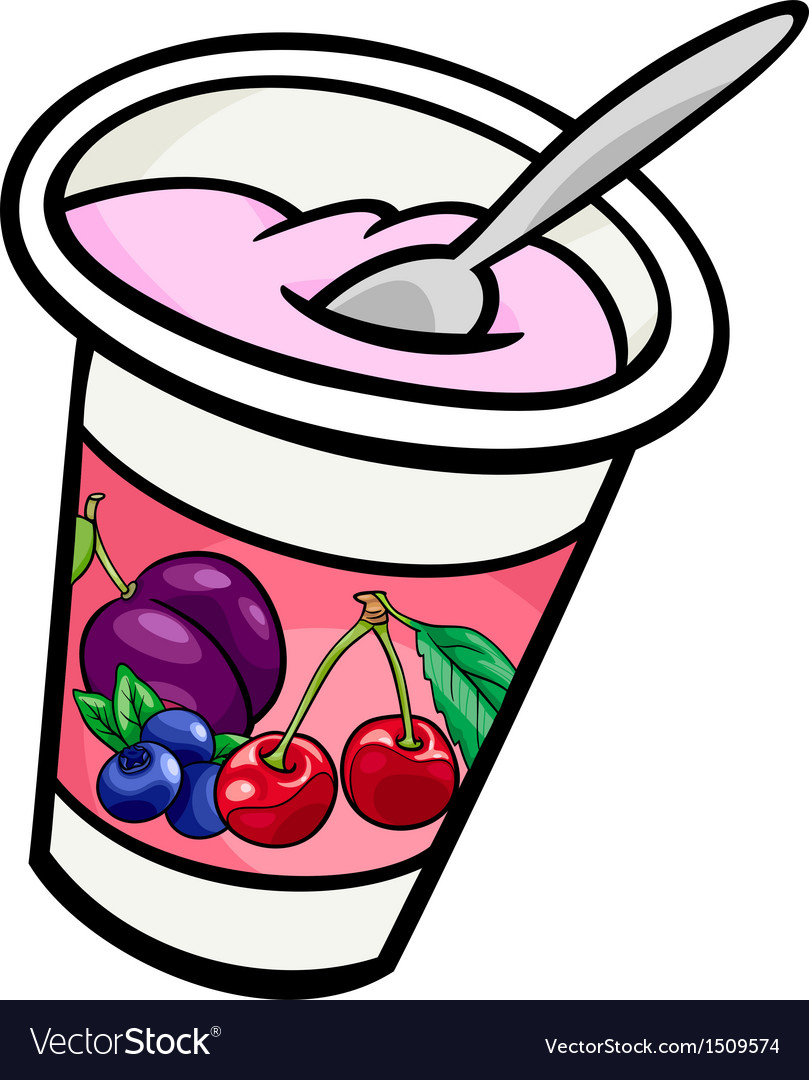 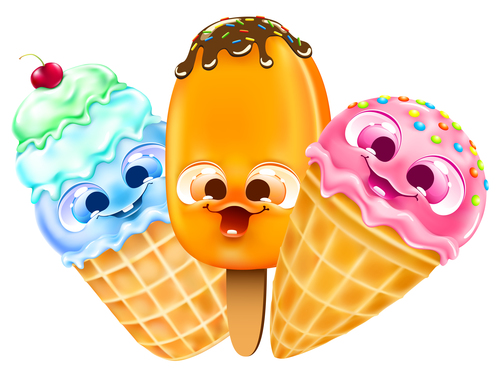 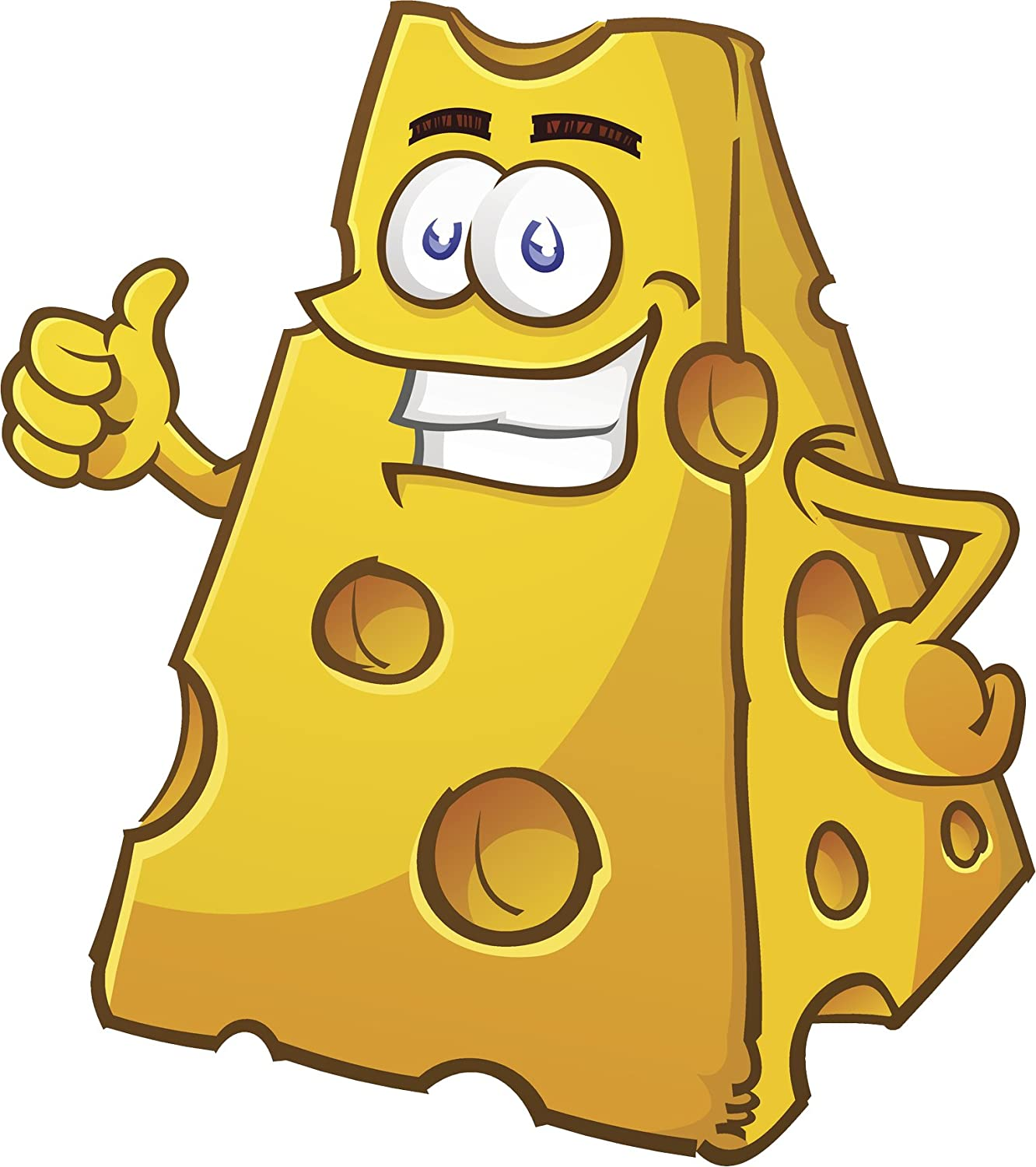 KALCIS MAISTE
Šviežios vaisių ir daržovių sultys.
KOKIAS DARŽOVES IR KOKIUS VAISIUS ŽINAI?
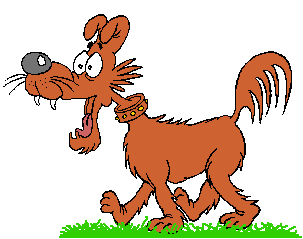 KOKIE TAI VAISIAI ?
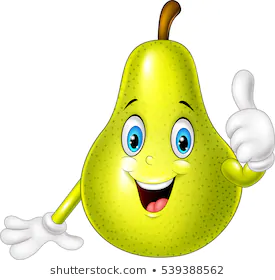 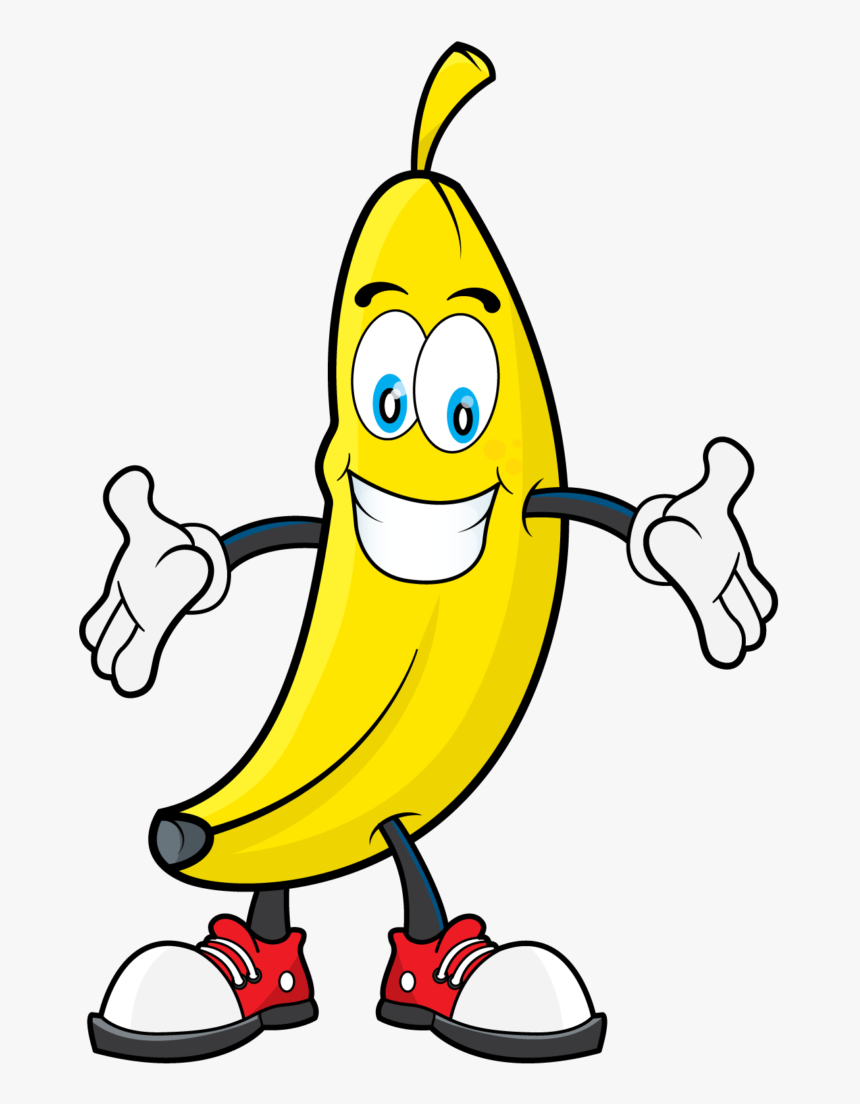 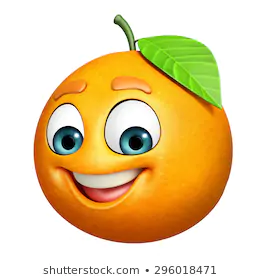 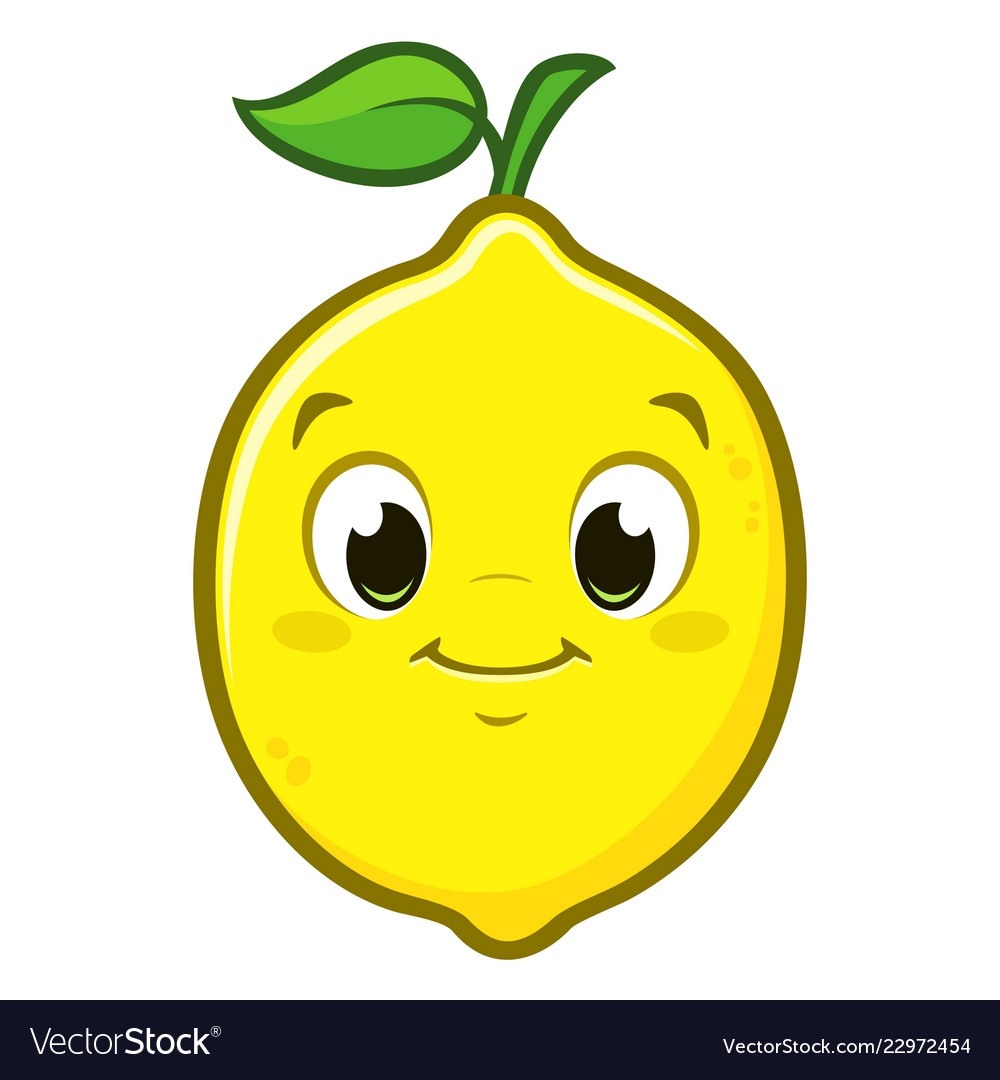 KALCIS MAISTE
Įvairios kruopos
KOKIAS KOŠES TU VALGAI ?
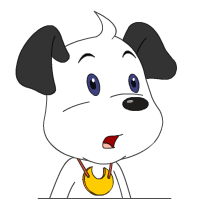 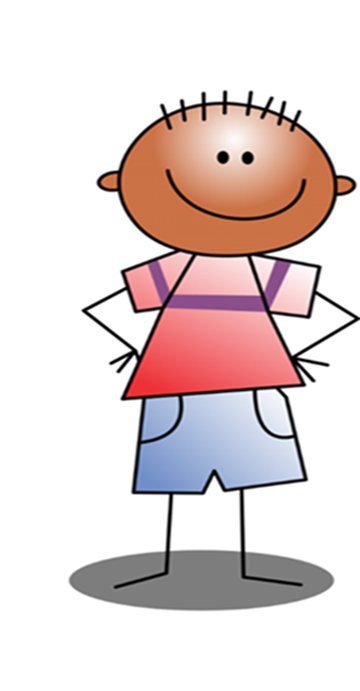 KALCIS MAISTE
Žuvys
O TU AR VALGAI ŽUVĮ ?
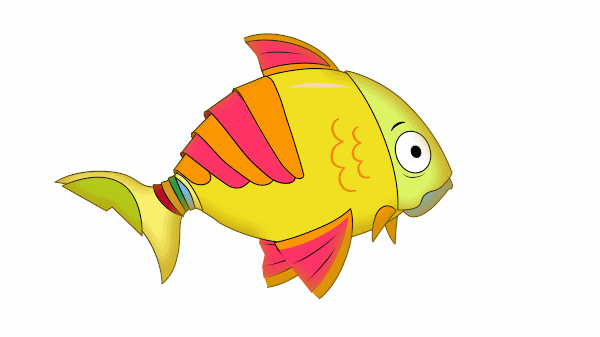 Venk gazuotų gėrimų, nevalgyk daug šokolado, nes jie šalina kalcį iš kaulų ir organizmo.
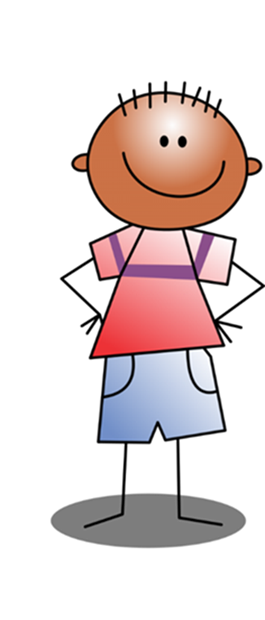 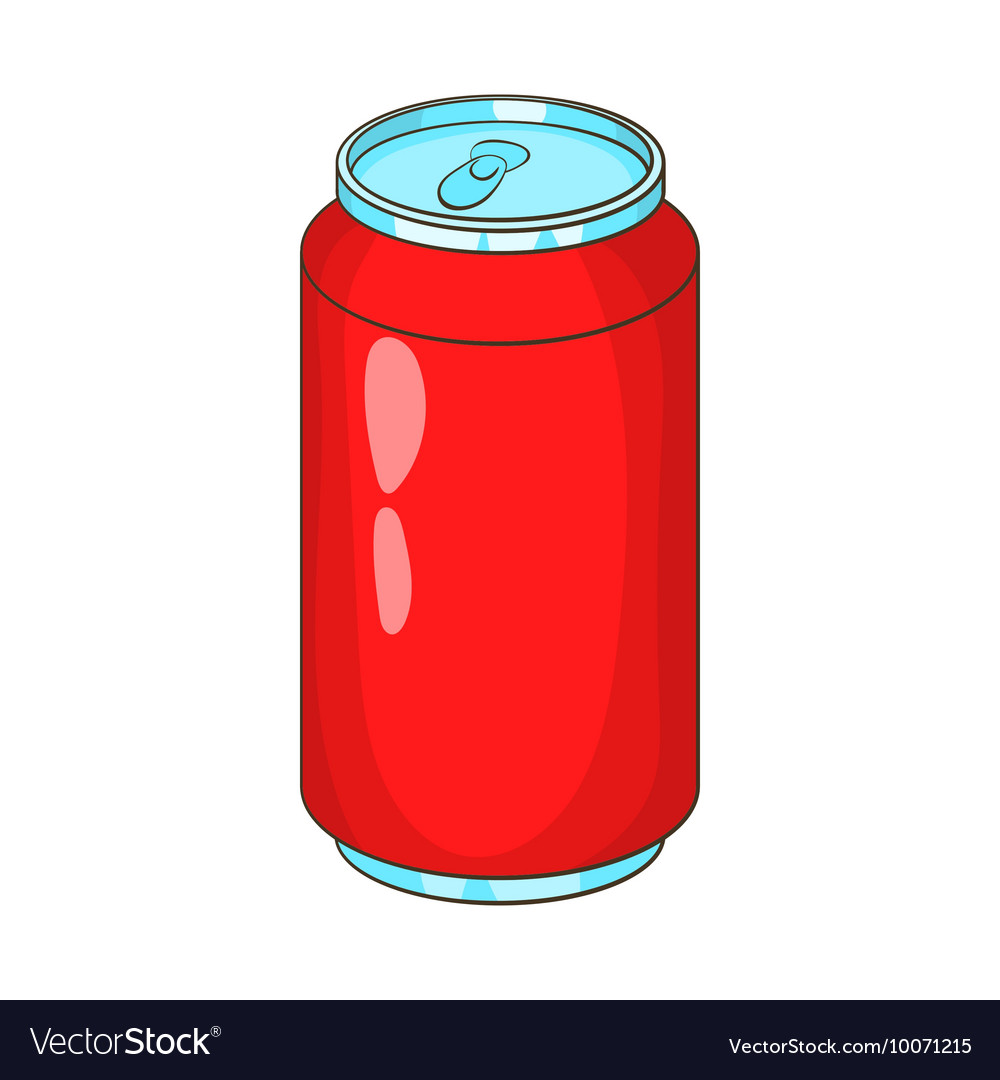 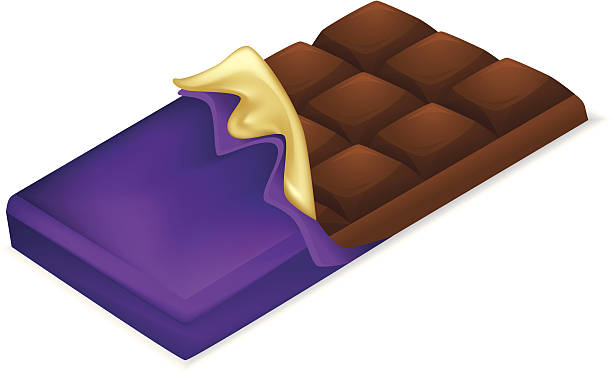 VITAMINAS D MAISTE
Vasarą vitaminas D gaminasi odoje veikiant saulės spinduliams. Nuo spalio iki balandžio gerk žuvų taukus, nes jie turi daug vitamino D. Taip pat vitamino D turi riebios žuvys, kiaušinio trynys.
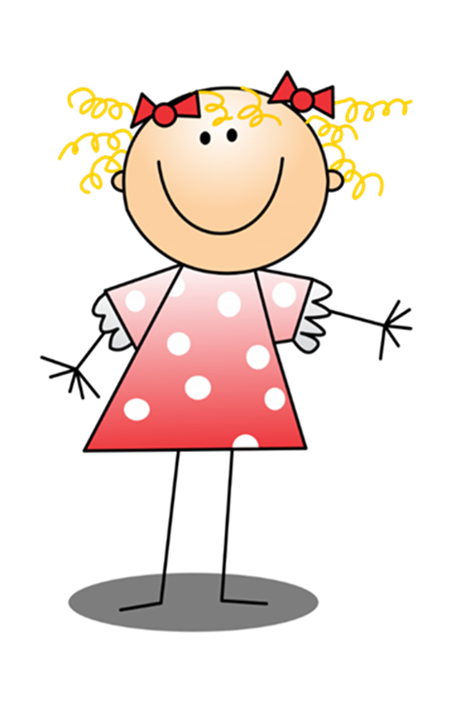 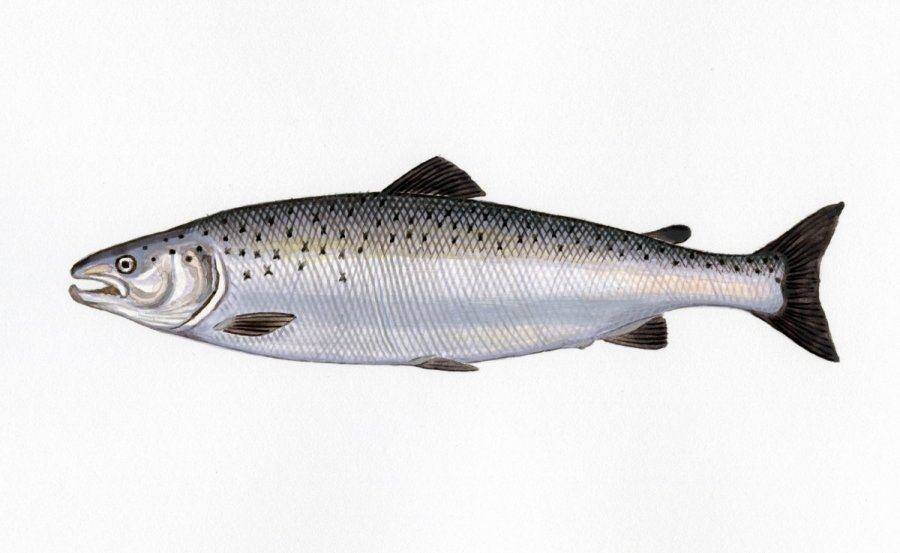 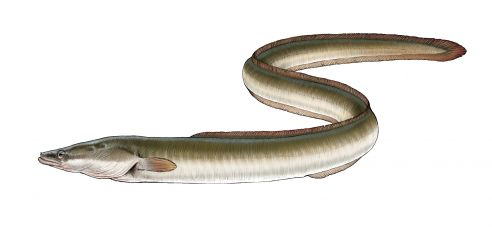 Lašiša
Ungurys
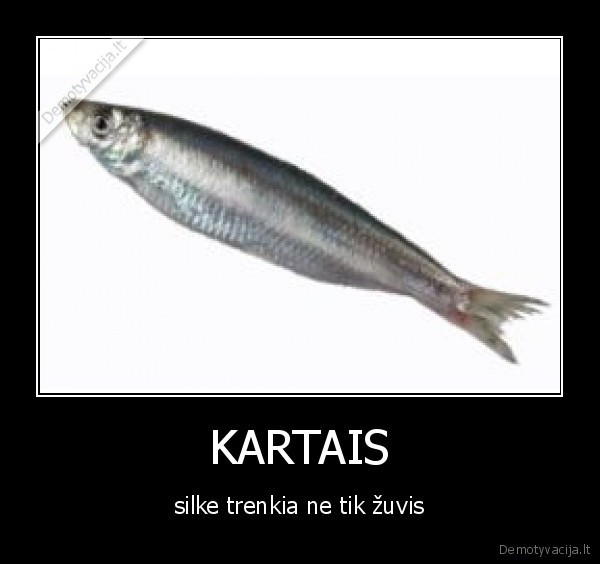 Silkė
Prisimink ir pasakyk kas padeda ir kas kenkia laikysenai.
?
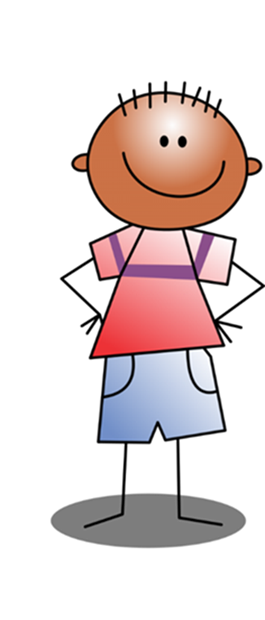 ?
Kokius produktus žinai, kurie turi vitamino D?
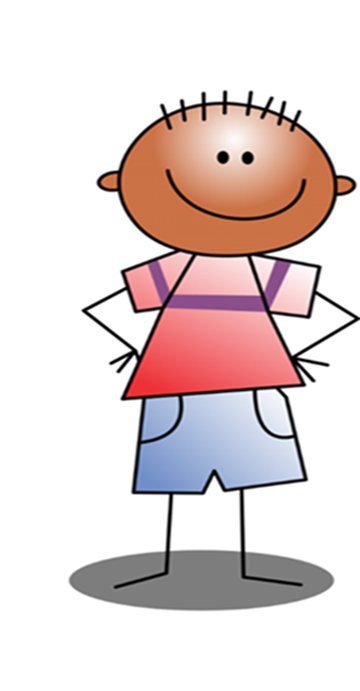 ?
Kokius produktus žinai, kurie turi kalcio?
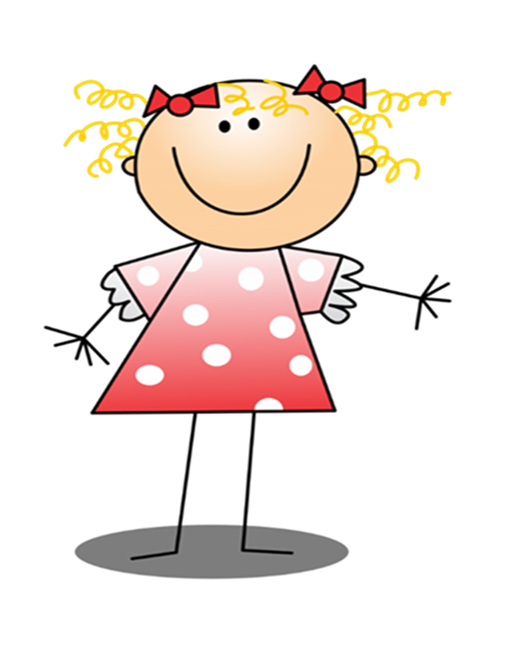 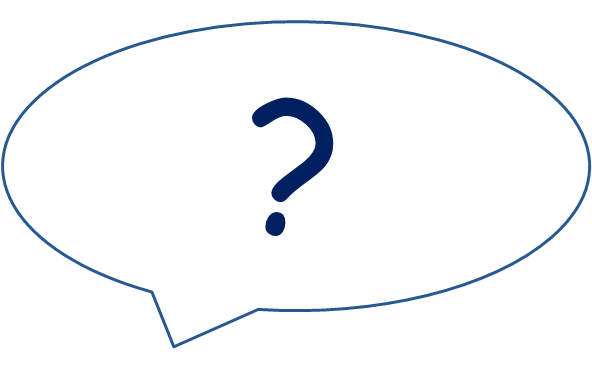 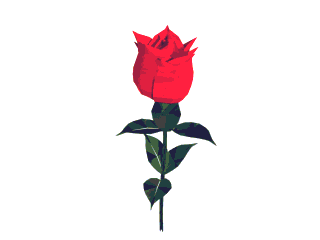 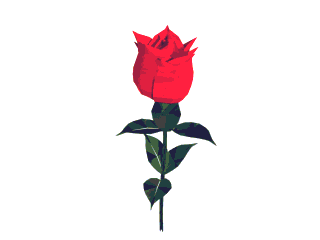 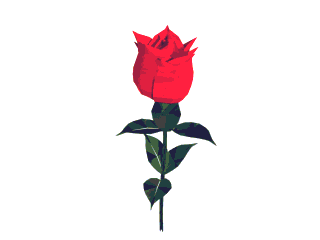 RAUMENYS
Raumenys Rasytei ir Jokūbėliui leidžia judėti. Jie labai svarbūs taisyklingai laikysenai. Jokūbas ir Rasytė yra dar maži ir vis auga, todėl turi nuolat mankštinti ir stiprinti nugaros raumenis, kol taps tvirti ir stiprūs.
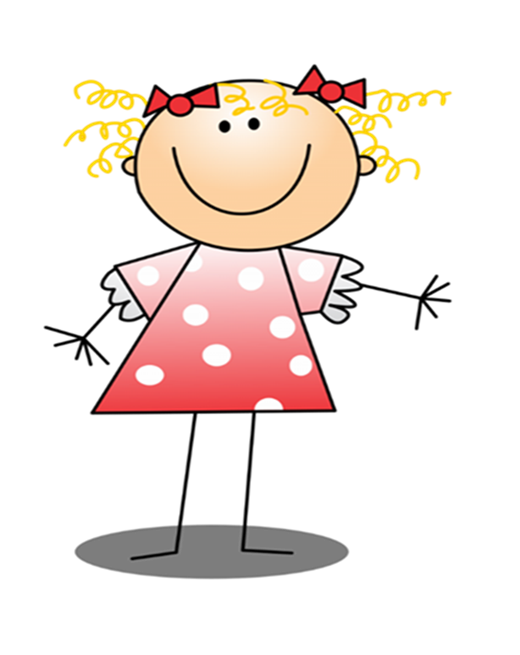 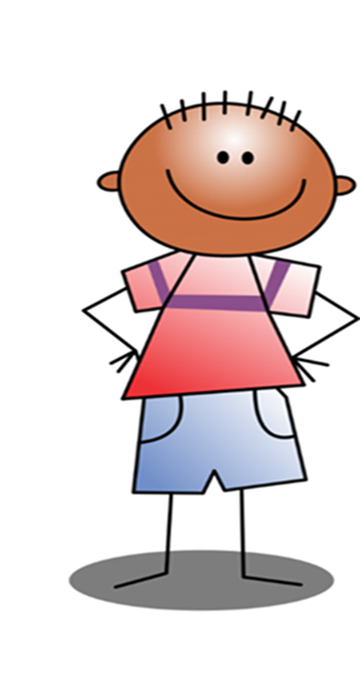 SPORTAS
Sportas stiprina raumenis, gerina laikyseną. Sportuoti reikia nuolat. Laikyseną labai gerai formuoja:
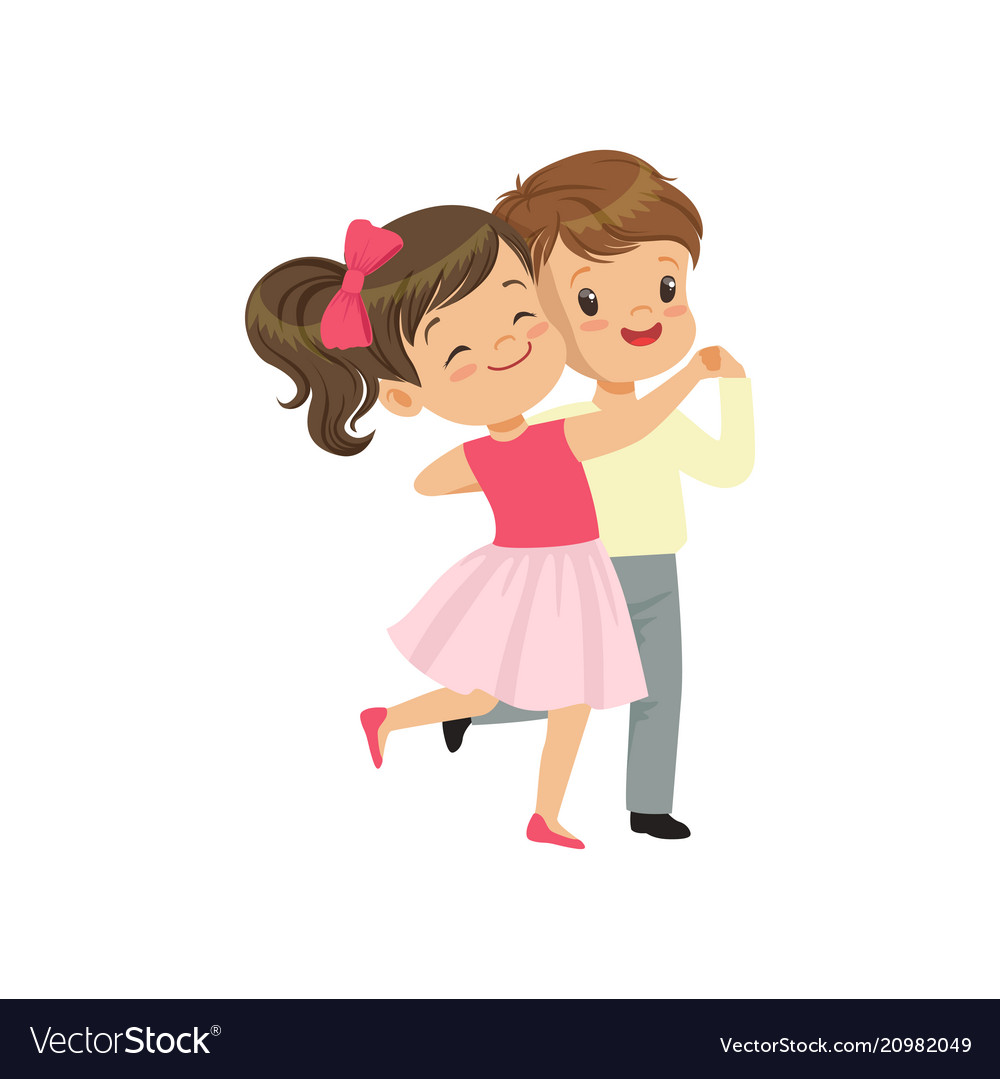 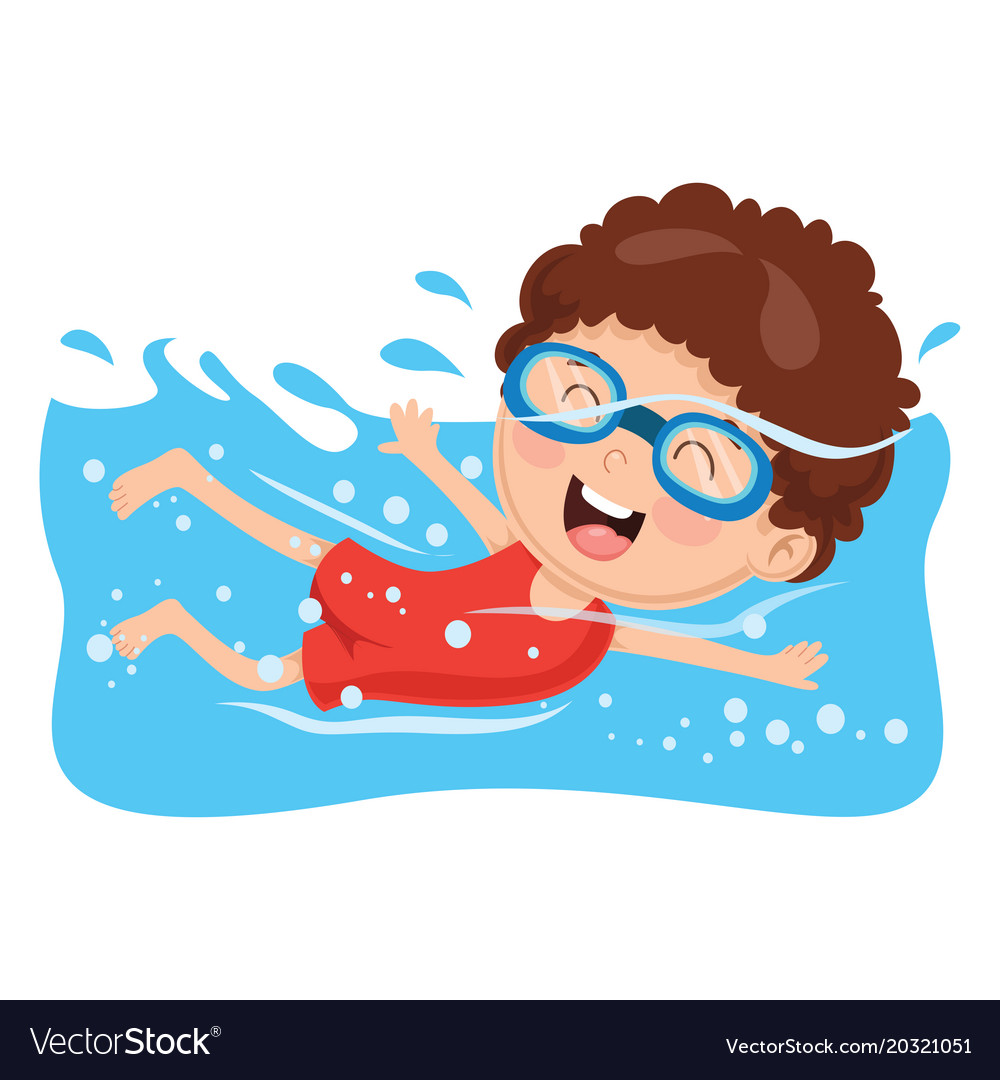 Gimnastika
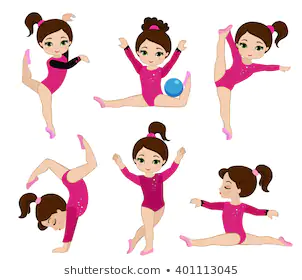 Šokiai
Plaukimas
SPORTAS
Rytų kovos menai
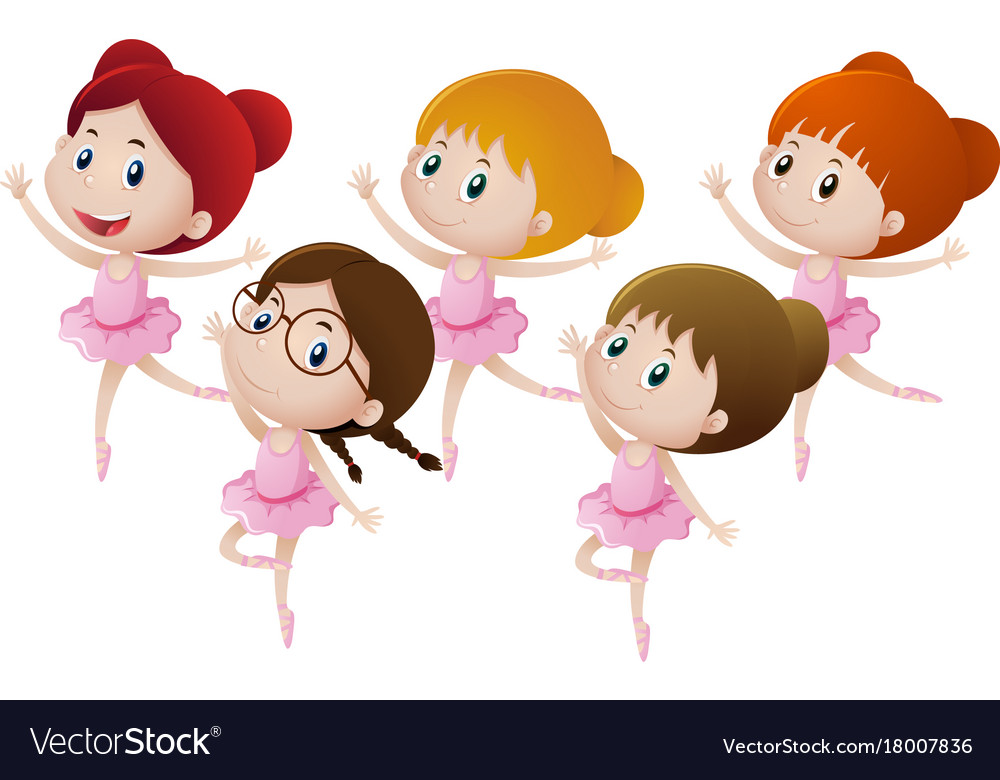 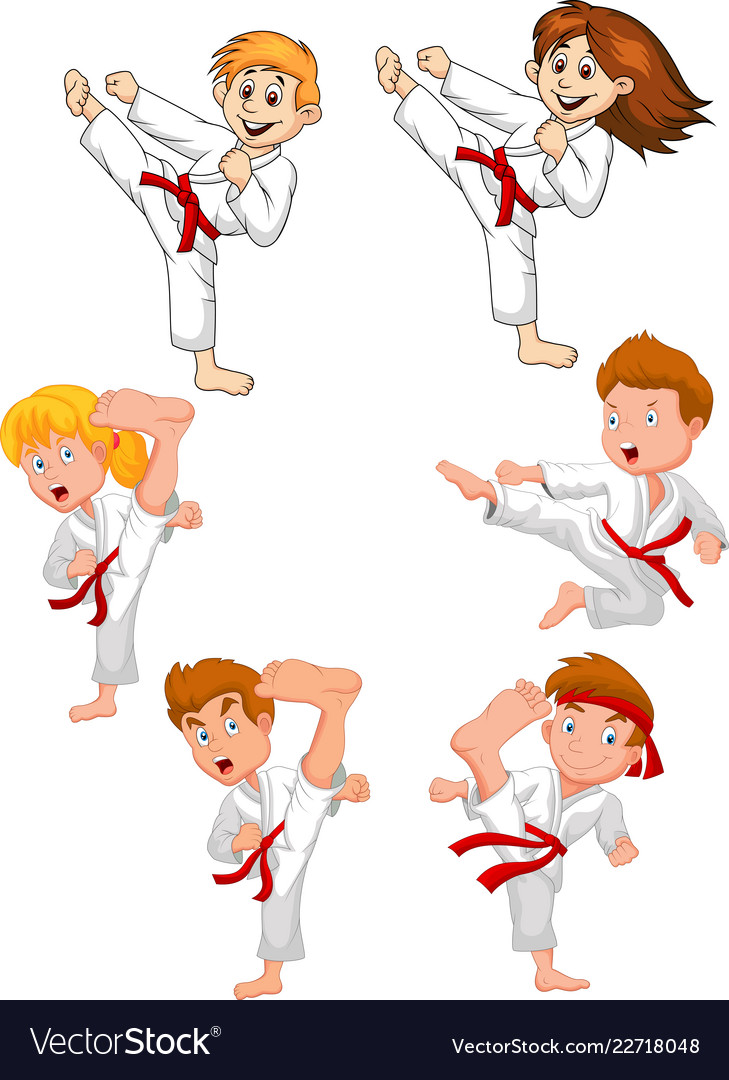 Baletas
PRATIMAI TAISYKLINGAI LAIKYSENAI.
Rankose laikant kamuolį atsigulti ant nugaros, rankas ištiesti virš galvos ir taip sudaryti tiesią liniją. Tuomet rankas iškelti prieš save į viršų, pakelti kojas ir pėdomis suimti kamuolį. Vėliau kojas nuleisti, o rankas grąžinti į pradinę padėtį – ištiesti už galvos. Tada vėl pakelti kojas ir paimti kamuolį.
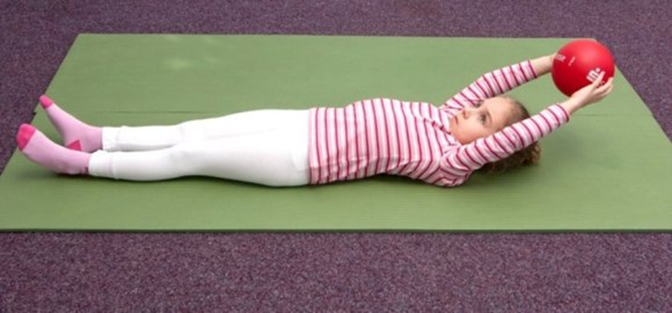 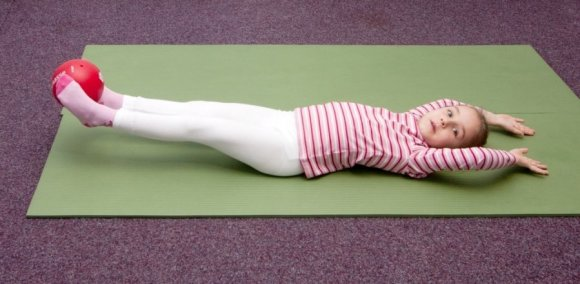 Atsigulti ant pilvo, kojas sulenkti per kelius, nuo grindų pakėlus galvą bei pečius ir rankomis suėmus čiurnas daryti „laivelį“.
Atsisėsti ant kelių ir nuleidus galvą rankomis temptis į priekį. Tuomet pasikelti ant keturių ir iškėlus galvą visu kūnu tiestis į priekį.
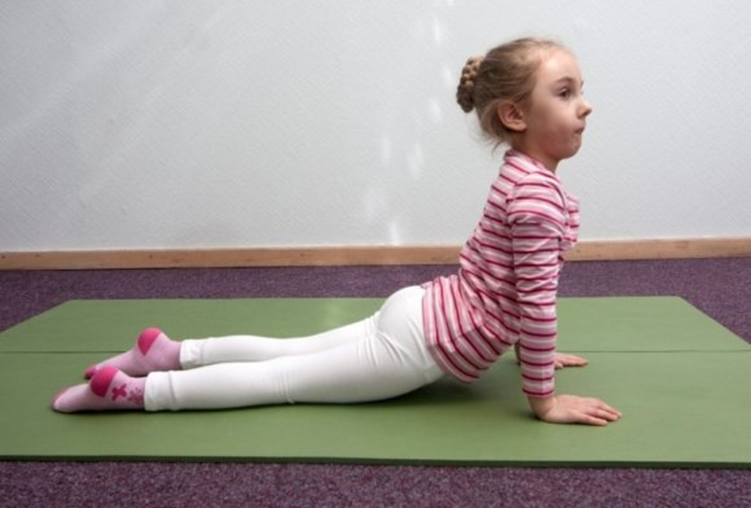 Atsistojus pečių plotyje rankas sukabinti už nugaros. Tuomet kuo aukščiau keliant rankas lenktis į priekį.
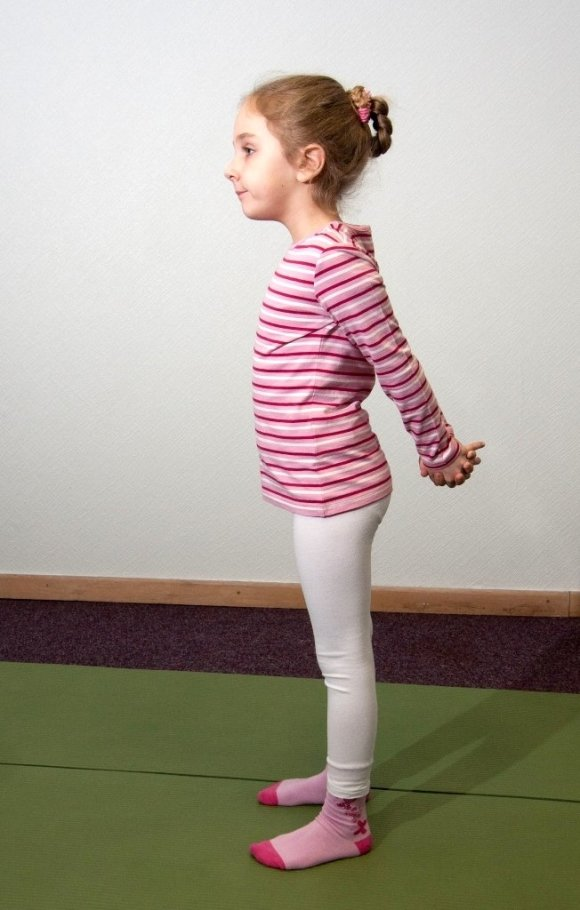 Šią mankštą patartina kartoti kasdien po 20 min. Pateikti pratimai stiprina vaiko nugaros raumenis ir padeda koreguoti netaisyklingą laikyseną.
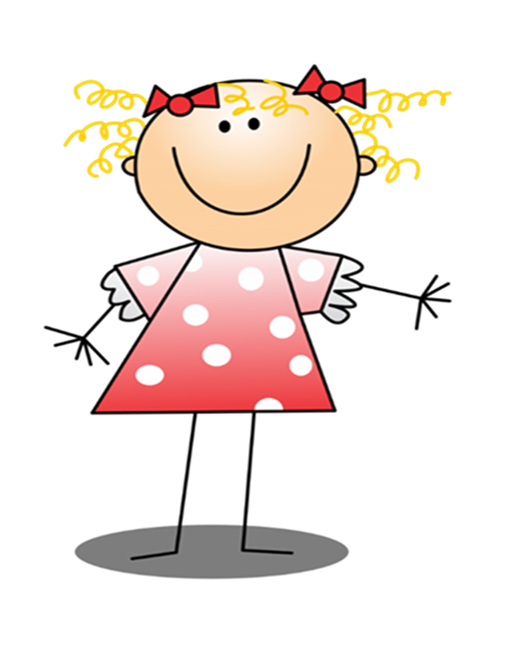 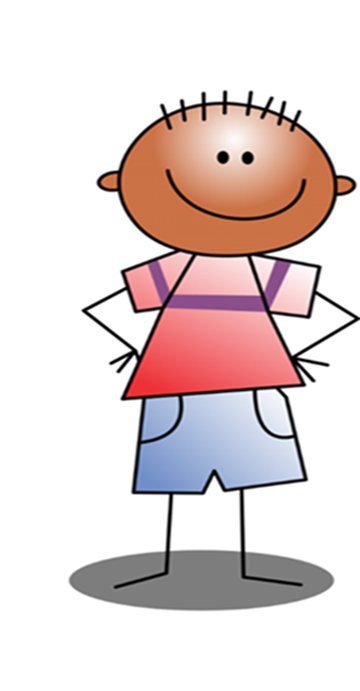 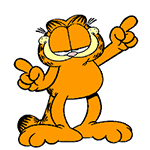 MANO STALAS IR KĖDĖ.
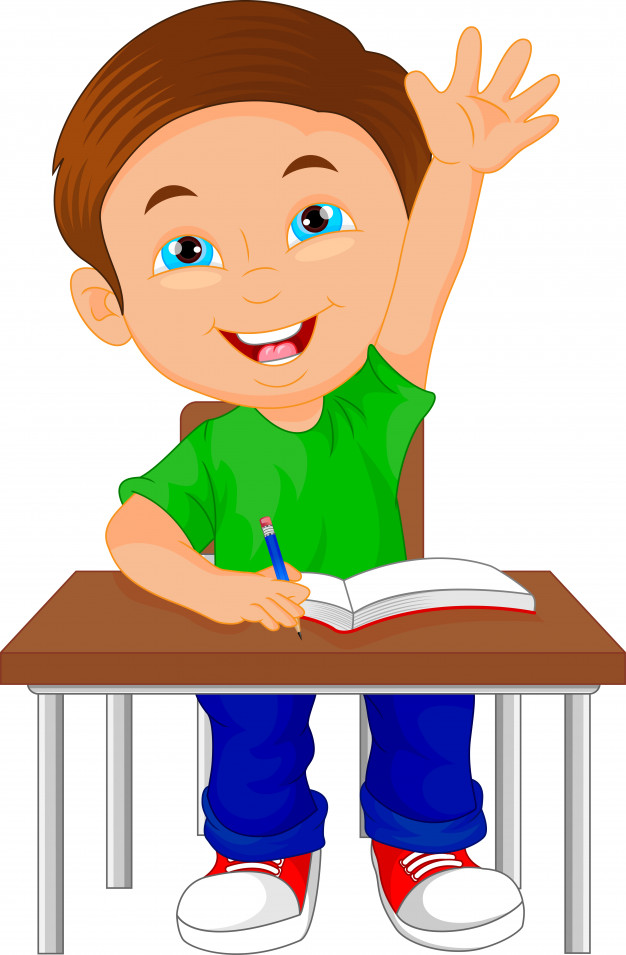 Jei nori turėti tiesų stuburą, privalai taisyklingai sėdėti. Todėl suaugusieji tau turi pritaikyti  stalą ir kėdę.
Kuri mergaitė sėdi taisyklingai?
2
3
1
LINKIME VISIEMS AUGTI SVEIKIEMS IR STIPRIEMS.
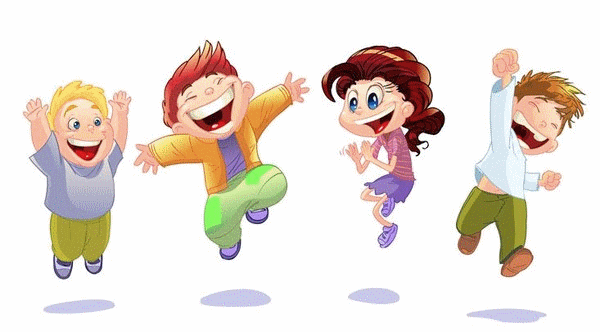 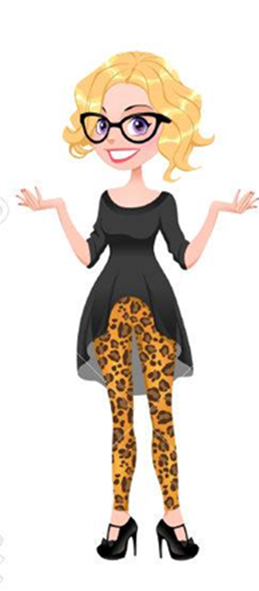